我们将举行一次
婴儿送礼会
帮助我们欢迎
Mirjam Nilsson
来到世界
孕期进展
25 周
15 周
35 周
20
周
我们选择了“Mirjam”这一名字来纪念 Mark 的祖母
30
周
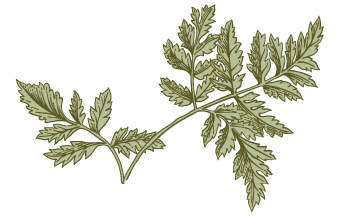 礼品名单
游戏 #1
Lorem ipsum dolor sit amet, consectetuer adipiscing elit.Maecenas porttitor congue massa.Fusce posuere, magna sed pulvinar ultricies, purus lectus malesuada libero, sit amet commodo magna eros quis urna.

Nunc viverra imperdiet enim.Fusce est.Vivamus a tellus.
游戏 #2
步骤 1
步骤 2
步骤 3
Lorem ipsum dolor sit amet, consectetuer adipiscing elit.
Maecenas porttitor congue massa.Fusce posuere, magna sed pulvinar ultricies, purus lectus malesuada libero, sit amet commodo magna eros quis urna.
Pellentesque habitant morbi tristique senectus et netus et malesuada fames ac turpis egestas.
Proin pharetra nonummy pede.
Mauris et orci.
Nunc viverra imperdiet enim.Fusce est.Vivamus a tellus.
xo
Flora、Mark、James
& Mirjam
谢谢